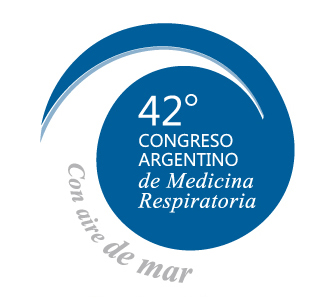 Micofenolato en eltratamiento de las EI‐ETC.
Dra. Brenda Varela
Evolución de las ETC
Mejor pronóstico
Mejoría en el manejo de ciertos órganos
Aparecen las terapias biológicas
Mejor entendimiento de la fisiopatología y los cuidados de las ETC.
Ultimas dos décadas
Semin Respir Crit Care Med. 2014  Apr;35(2):265-73
Situación actual de las EI-ETC
Tratamiento de la EI-ETC
La inmunosupresión es la estrategia de tratamiento 
en la EI-ETC clínicamente significativa
Extensión de la fibrosis por TAC
< 20%
Indeterminada
>20%
CVF >70%
CVF< 70%
Enfermedad limitada
Enfermedad extendida
www.thelancet.com Vol 380 August 18, 2012
Drogas Inmunosupresoras
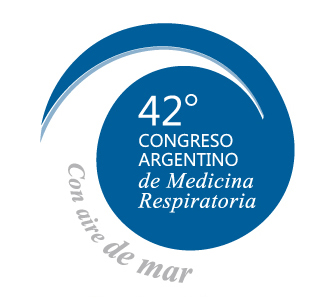 Los Corticoides…
Recientes Inmunosupresores usados en EI-ETC
Efectos adversos de los Inmunosupresores
Clin Chest Med 31 (2010) 565–588
¿Que es el Micofenolato?
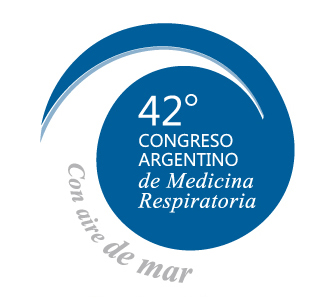 Micofenolato
Comienza a utilizarse en 1990
Prevenir el rechazo agudo de trasplantes cardíacos, hepáticos y renales.



Potente inhibidor de la proliferación de linfocitos T y B. Propiedades antifibróticas
Mofetil Micofenolato
Acido  Micofenólico
THE JOURNAL OF PHARMACOLOGY AND EXPERIMENTAL THERAPEUTICS Vol. 321,              						No. 2. 2007
Mecanismo de Acción
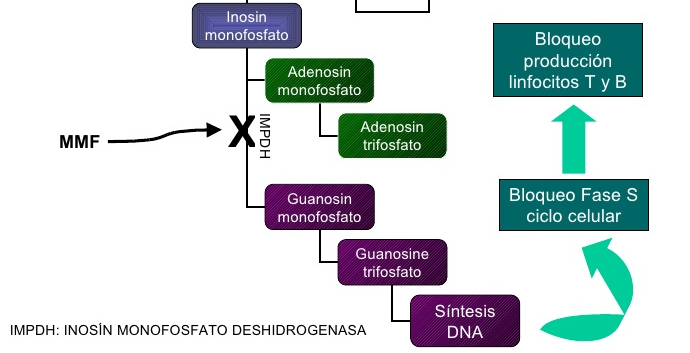 Immunopharmacology 47 (2000) 85–118
Efectos Adversos más importantes
Up to Date 2014
Chequear periódicamente…
Conteo de Glóbulos Blancos

Monitorear efectos adversos gastrointestinales y neurológicos

Evitar el uso concomitante con Azatioprina
Clin Chest Med 31 (2010) 565–588
Rol del Micofenolato en las EI-ETC
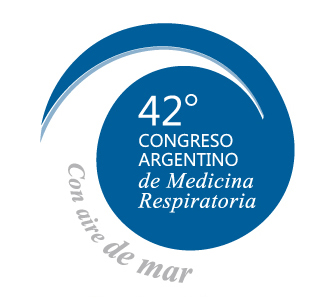 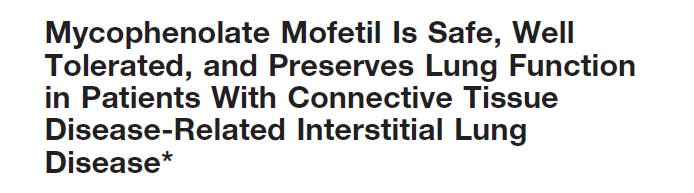 CHEST 2006; 130:30–36
Características del estudio
28 Pacientes
La mayoría con Esclerodermia, EITC y PM/DM
NINE ( por TAC o Biopsia pulmonar)
CVF promedio 65%
DLCO promedio 38%
Tiempo de seguimiento: 371 dias
Dosis: 2000 mg
Resultados
Menores requerimientos de prednisona
Pocos efectos adversos ( 6 pacientes)
Ningún paciente discontinuó la droga por efectos adversos. 
Solo 2 pacientes discontinuaron el tratamiento
Comportamiento de la CVF
Comportamiento de la DLCO
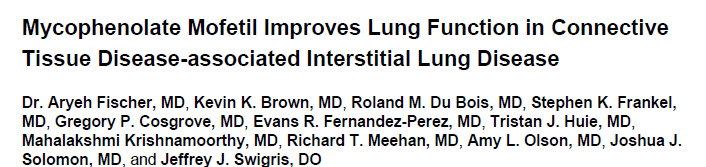 J Rheumatol. 2013 May ; 40(5): 640–646.
Características del Estudio
125 Pacientes
La mayoría con Esclerodermia, EITC y PM/DM
NINE ( por TAC o Biopsia pulmonar)
CVF promedio 66%
DLCO promedio 47%
Tiempo de seguimiento: 2.5  años
Resultados
13 pacientes discontinuaron el tratamiento (intolerancia GE (3), progresión de E (3)I, elevación de transaminasas (2), citopenias (1), síntomas no específicos (4).

Dosis aprox de MMF 3000mg

Dosis inicial de Corticoides fue de 20 mg, luego de 9-12 meses fue de 5 mg.
Cambios en la función pulmonar
Pacientes con ETC-UIP/ ETC-no UIP
Rol del MMF en las diferentes ETC-
Esclerodermia
PM-DM
LES
AR
Sjogren
Enfermedad indiferenciada del tejido conectivo
Drogas en EI-Esclerodermia
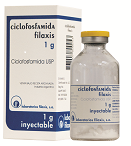 Eventos
Adversos
Serios
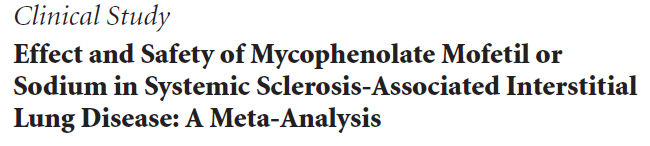 Pulmonary Medicine. 2012
Comparison of Therapeutic Regimens for Scleroderma Interstitial Lung Disease (The Scleroderma Lung Study II) (SLSII)
ClinicalTrials.gov. NCT00883129
Diciembre 2014
Conclusiones
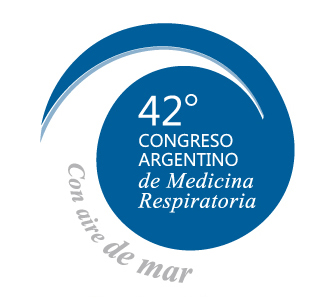 Micofenolato
Droga bien tolerada

Perfil seguro

Mejora o estabiliza la función pulmonar

Permite ahorrar corticoides
Droga de mantenimiento a largo plazo por su excelente perfil de seguridad.

Enfermedad limitada que muestra progresión.

Disminuir la progresión  y modular la historia natural de las EI-ETC
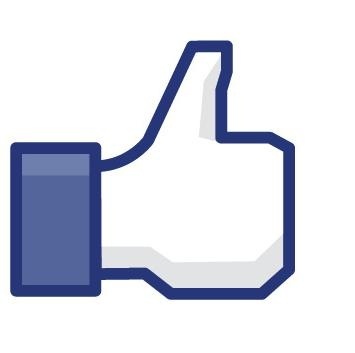 Muchas Gracias-
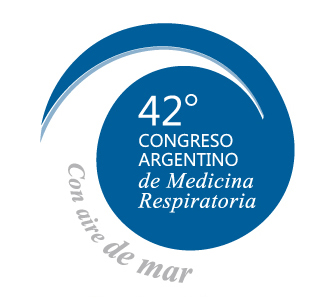